السادس ا لإ بتد ائي
المرحلة/ الصف
الأول
الفصل الدراسي
علوم
المـــــــــــــــــــــــــــــــــــــــــادة
الوراثة والصفات 
(كيفية انتقال الصفات الوراثية من جيل إلى آخر )
موضوع الدرس
ساره المغربي
المعد العلمي
الوراثة والصفات ( كيفية انتقال الصفات الوراثية من جيل إلى آخر )
هدف الدرس :
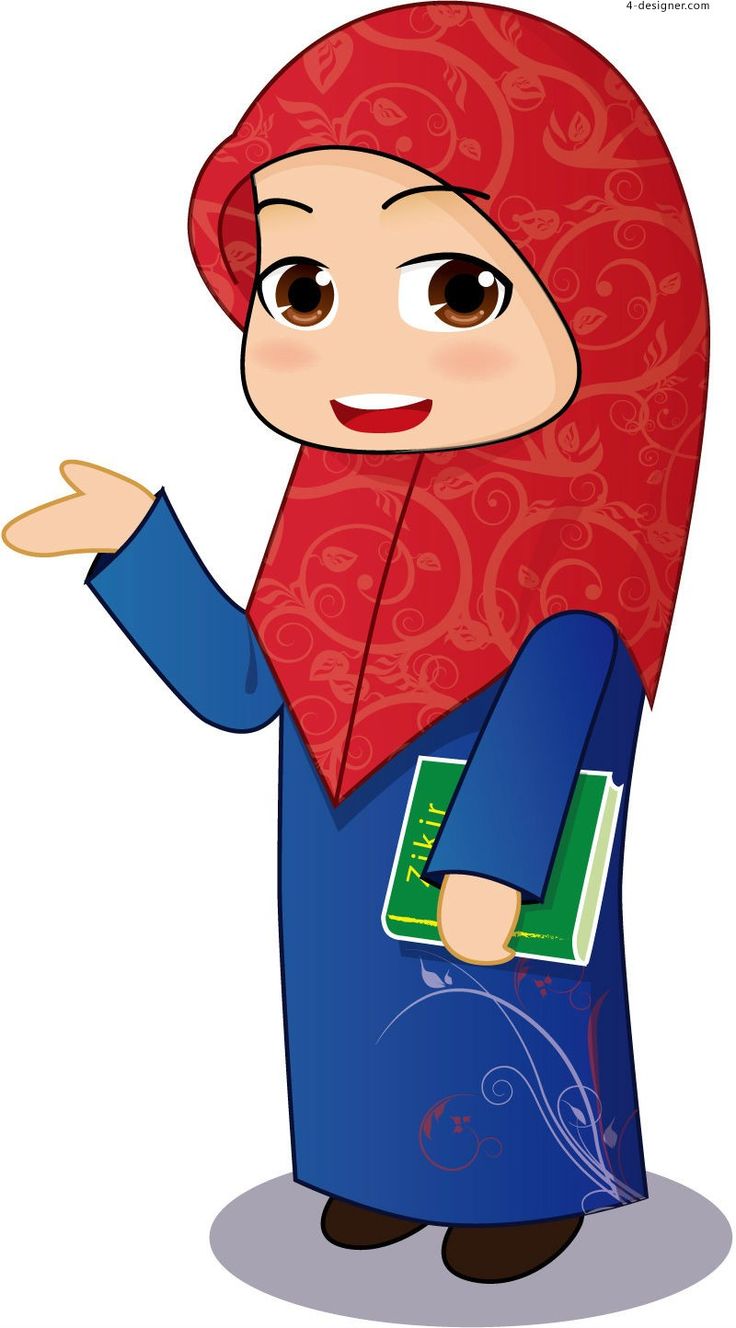 يصف كيفية انتقال الصفات الوراثية من جيل إلى آخر.
2
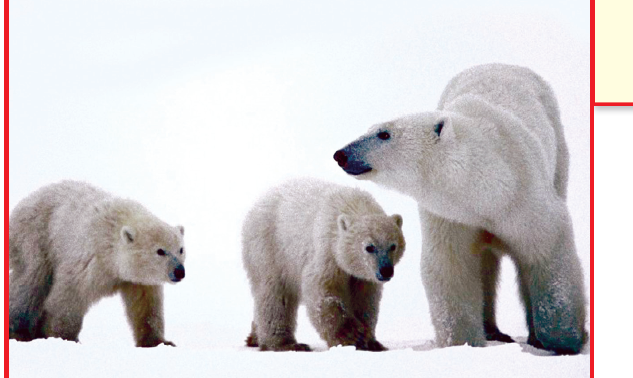 التمهيد
هل تنتقل الصفات الوراثية دون قصد ، أم أن الله 
تعالى جعل الصفات تنتقل من الآباء إلى الأبناء ؟
3
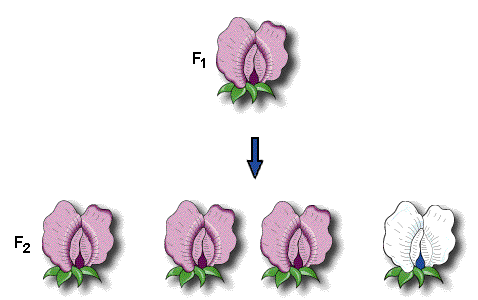 الوراثة  :
هي انتقال الصفات الوراثية من الآباء إلى الأبناء .
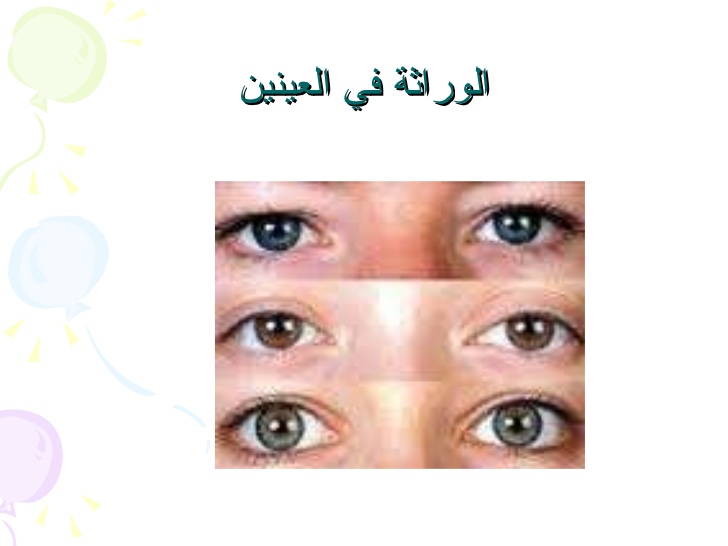 4
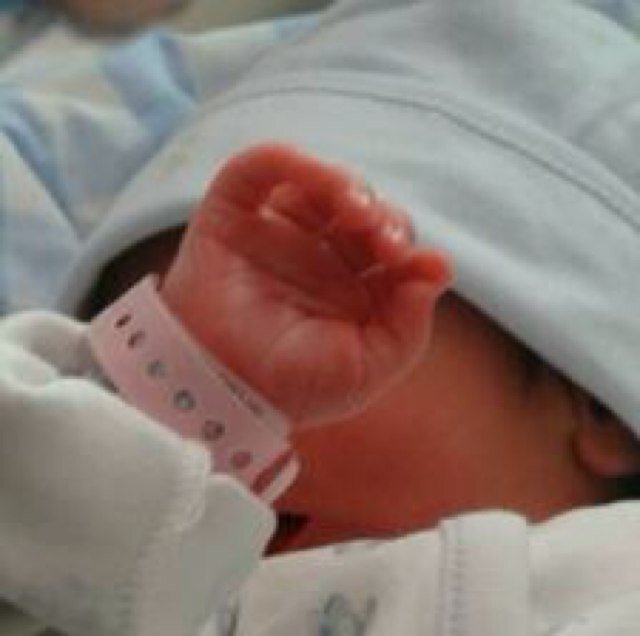 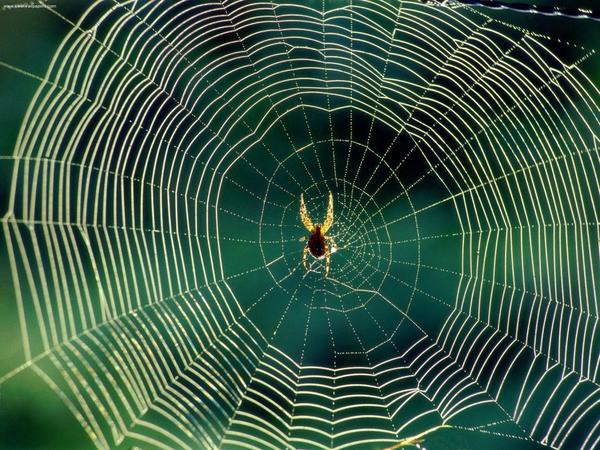 الغريزة
سلوك أو مهارات تولد مع الإنسان أو الحيوانات ، ولا يتم اكتسابها .
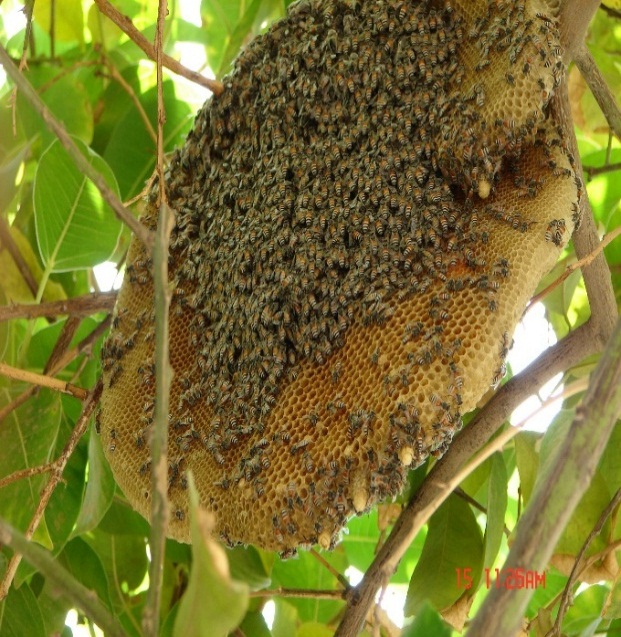 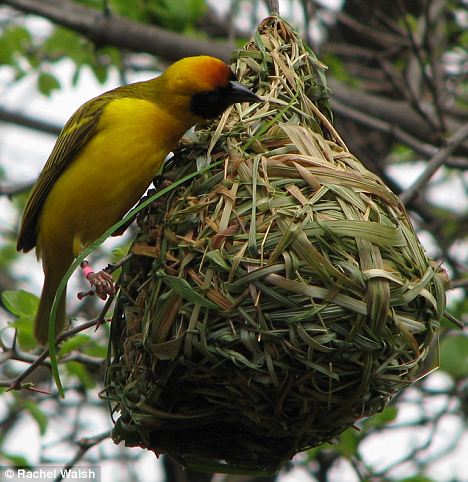 5
الصفة المكتسبة
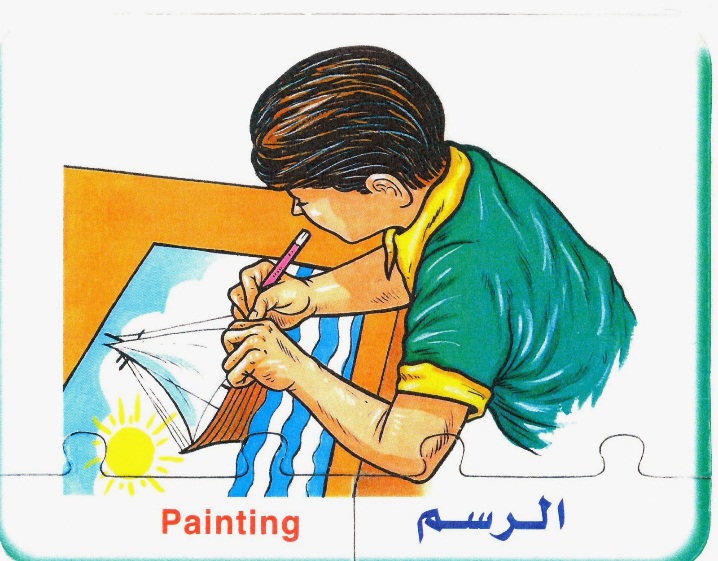 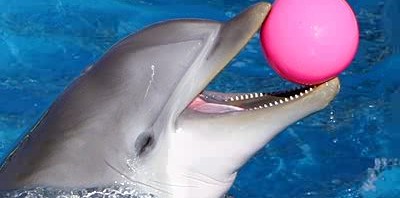 صفة أو سلوك لا يورث من أبوين 
وإنما يكتسب بالتعلم أو التدريب .
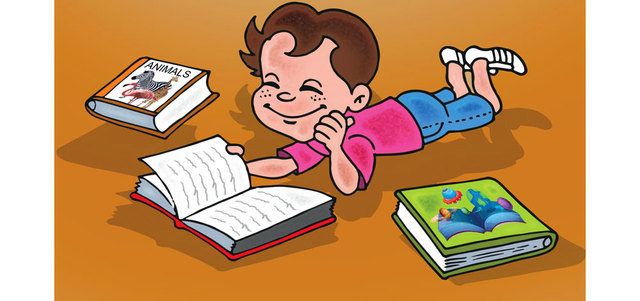 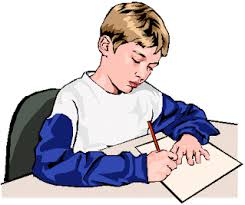 6
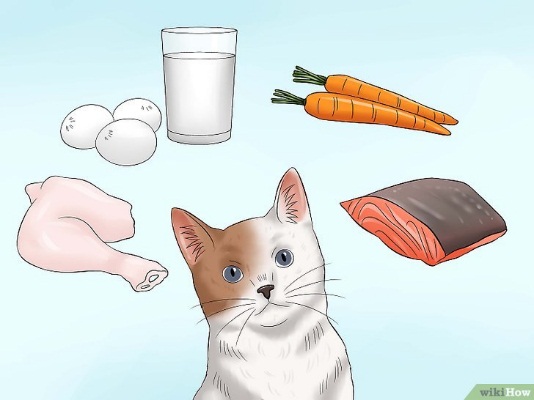 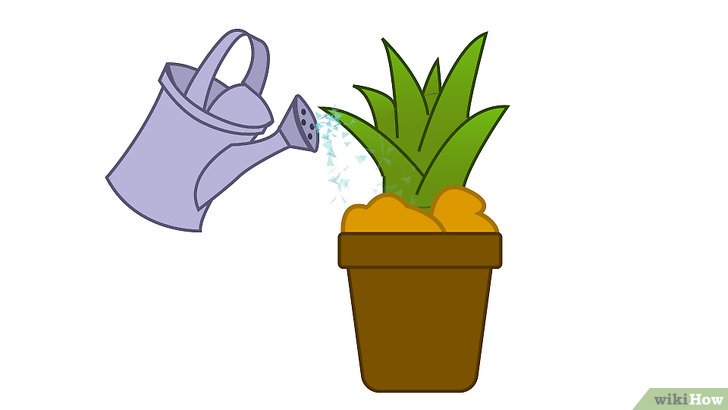 من الأمثلة على الصفات البيئية المكتسبة
كمية الماء التي تؤثر في طول النبات،
أو كمية الغذاء ، ممارسة الرياضة .
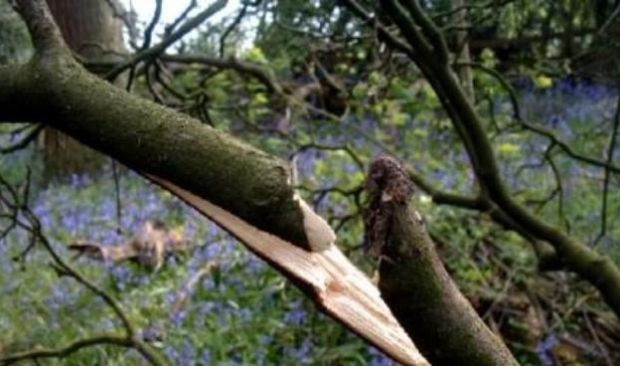 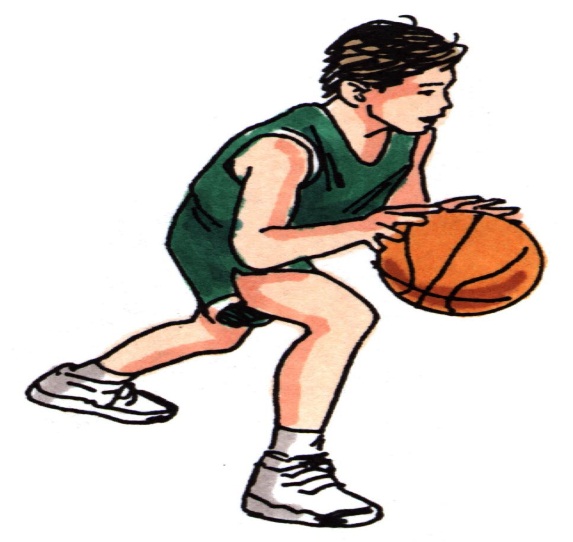 7
الملخص :
الوراثة /
انتقال الصفات الوراثية من الآباء إلى الأبناء أثناء التكاثر الجنسي و اللاجنسي .
الغريزة
الصفة الموروثة
الصفة المكتسبة
8